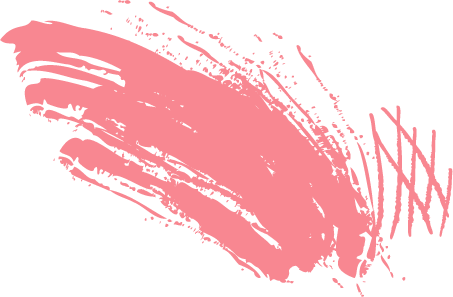 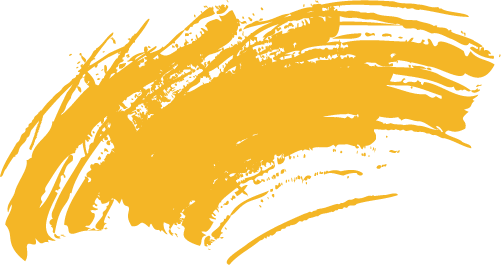 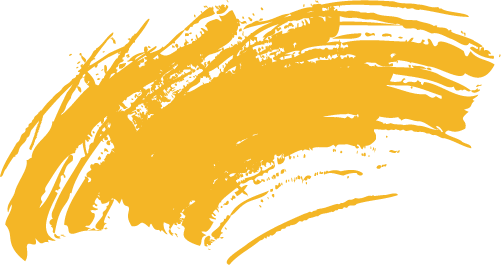 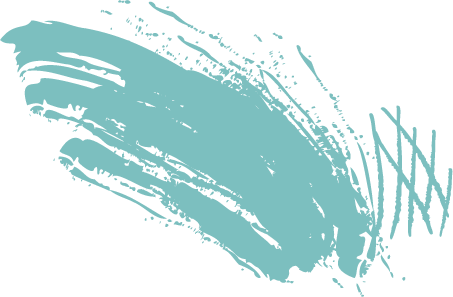 Ôn tập
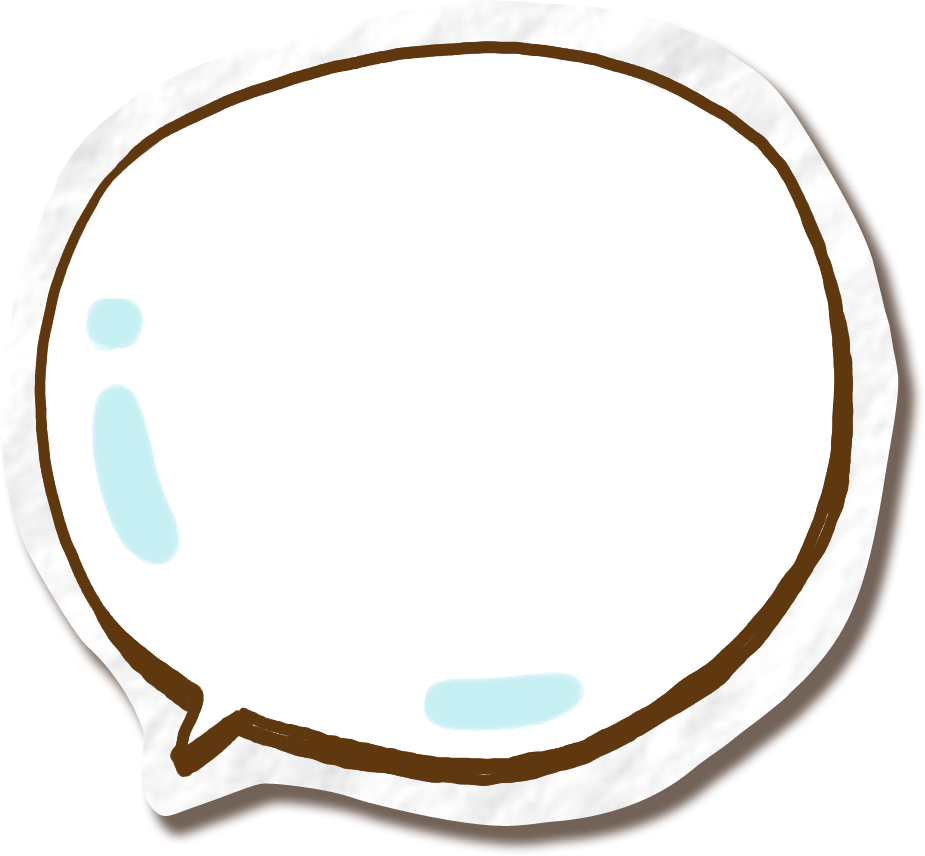 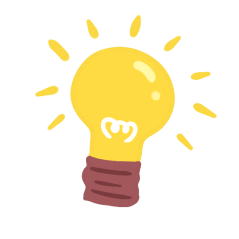 Khối 3
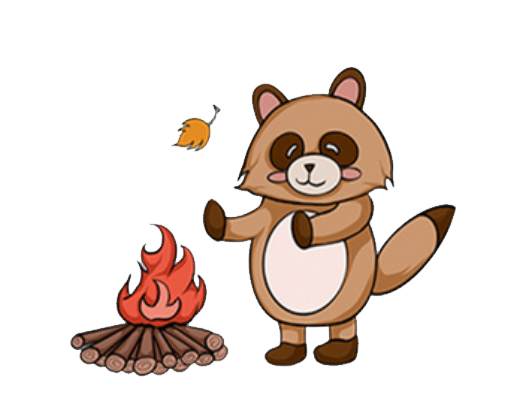 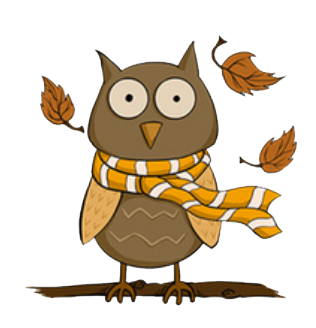 Đạo Đức
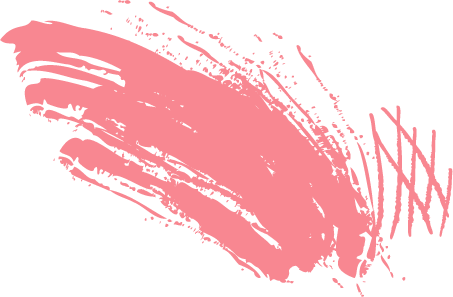 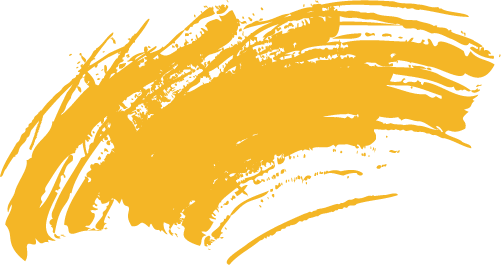 NỘI DUNG
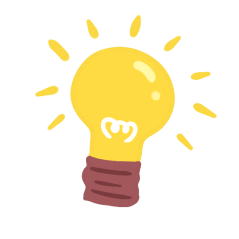 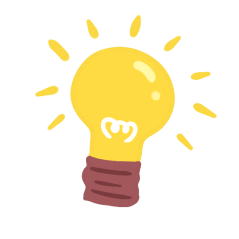 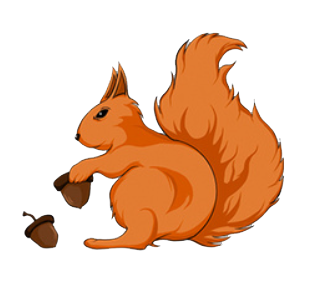 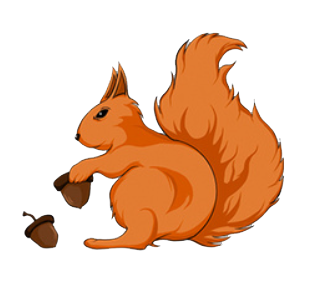 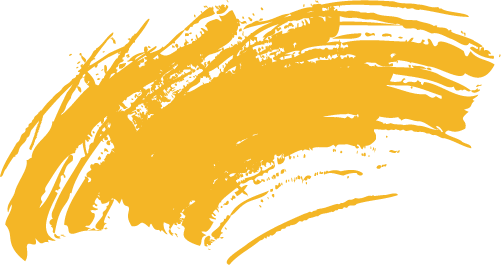 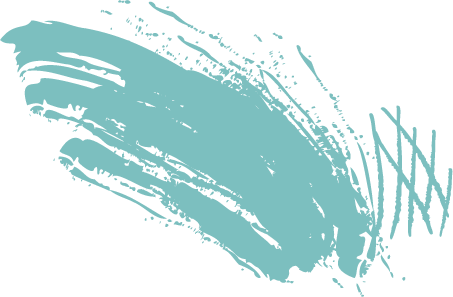 QUIZZI
VIẾT THƯ
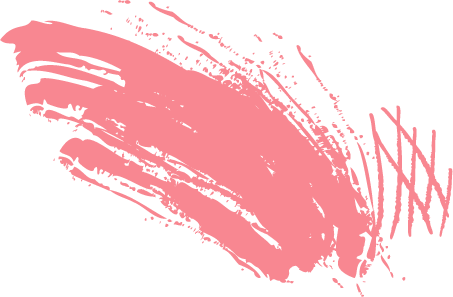 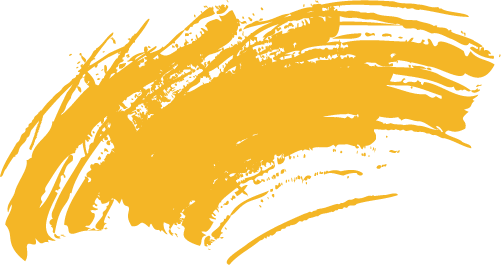 QUIZZI
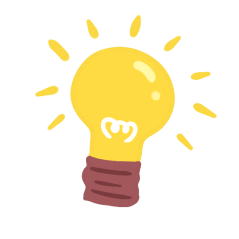 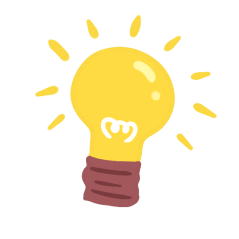 https://quizizz.com/admin/quiz/620a24ca26ea04001d1f5da4
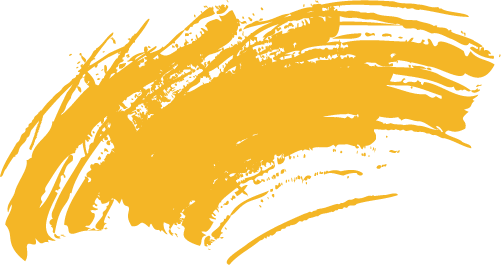 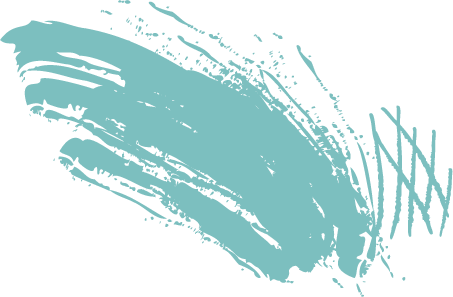 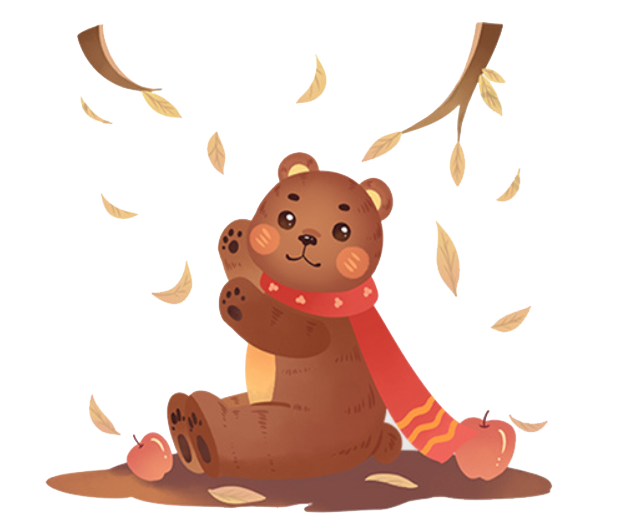 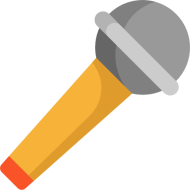 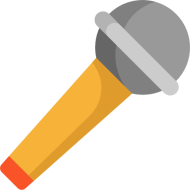 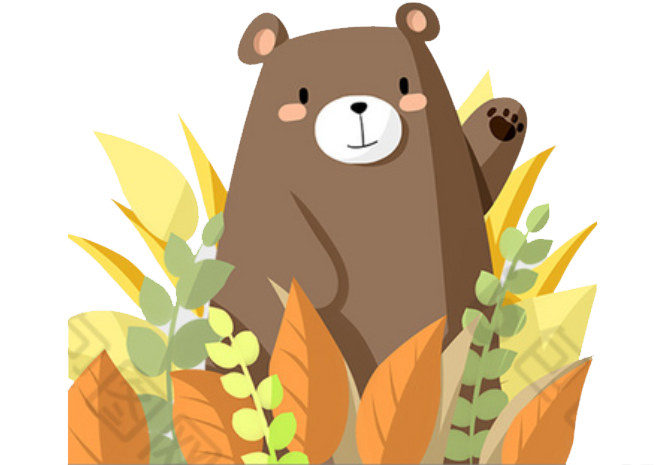 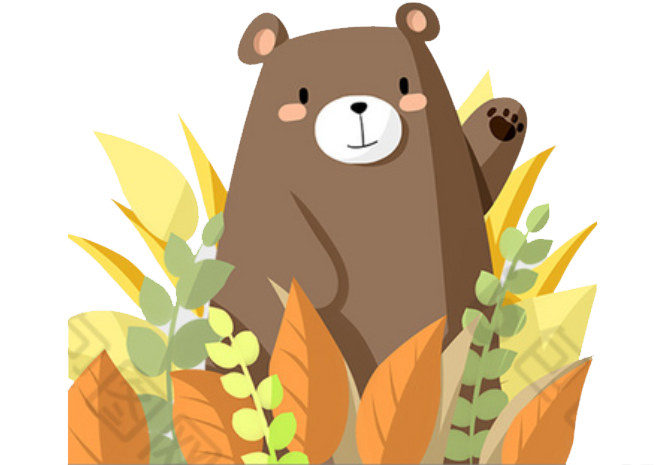 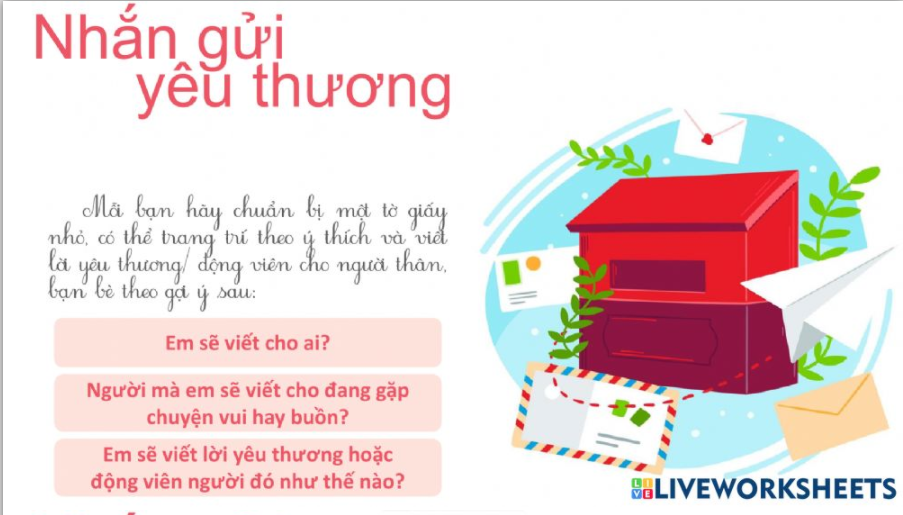 VIẾT THƯ
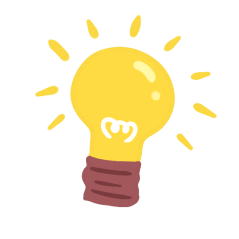 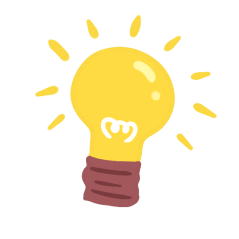 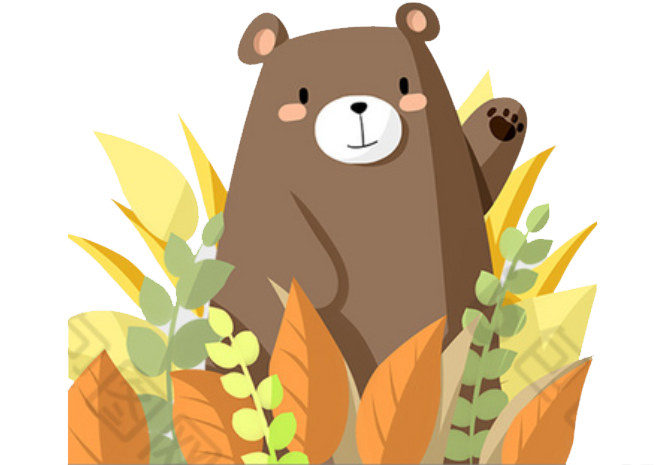 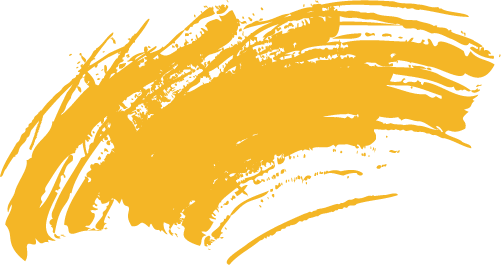 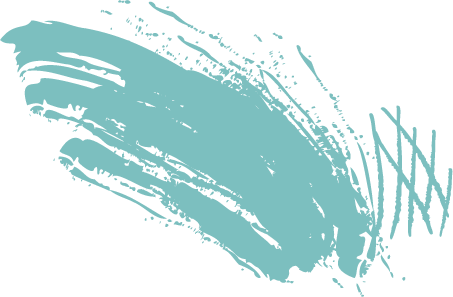 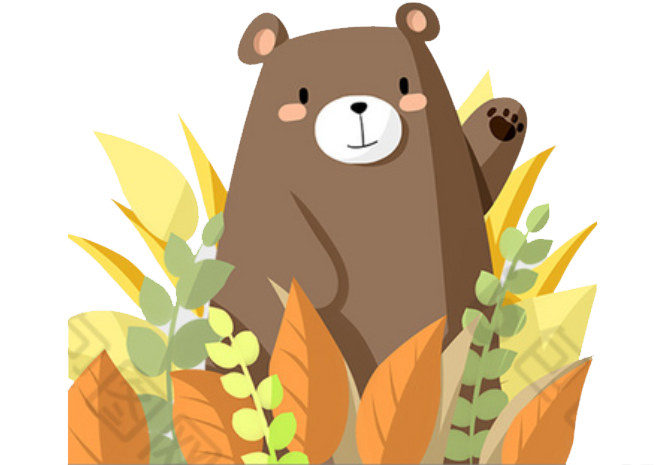 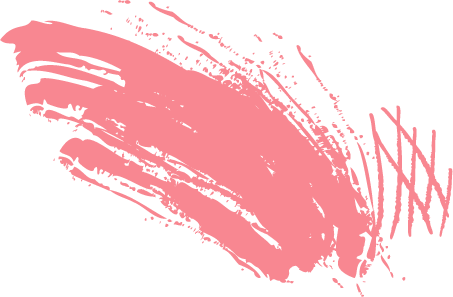 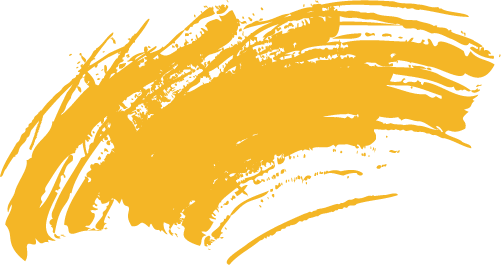 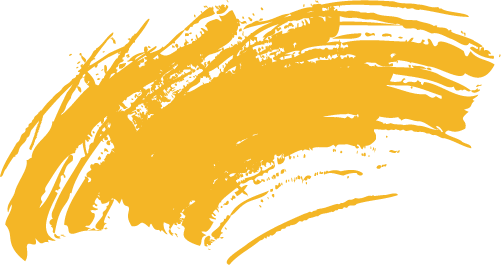 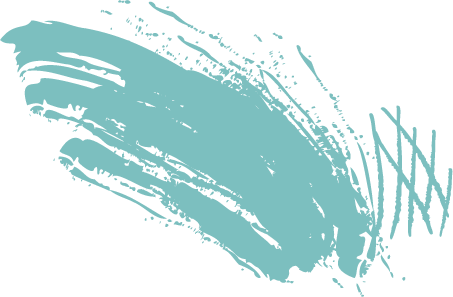 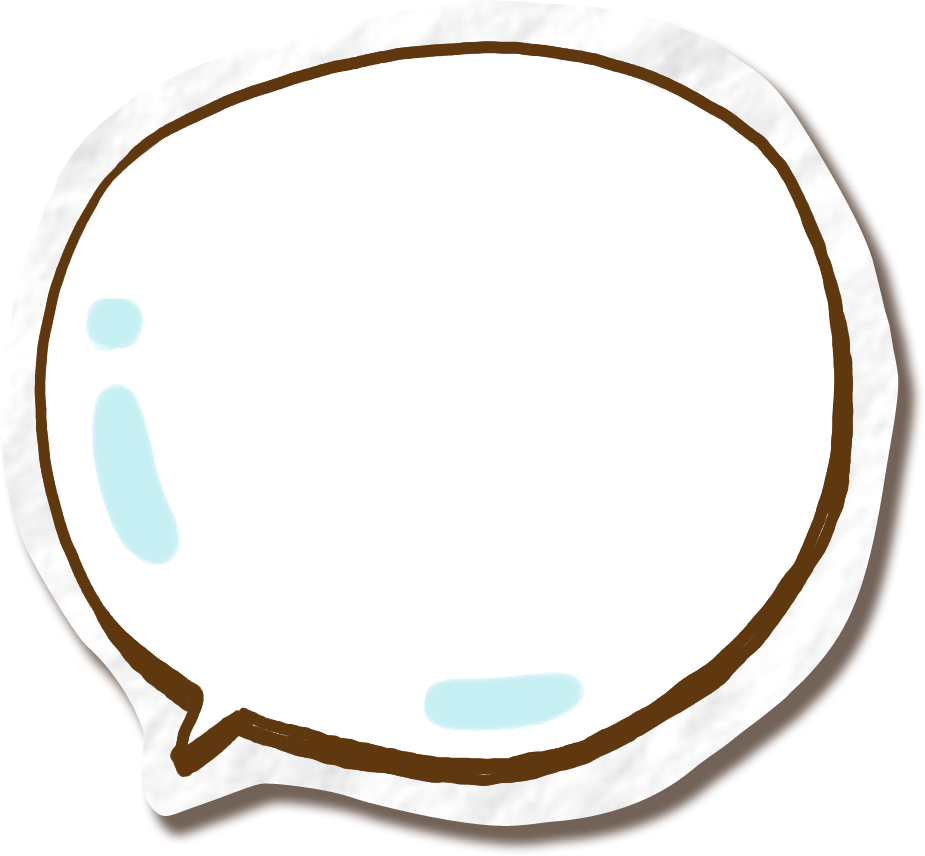 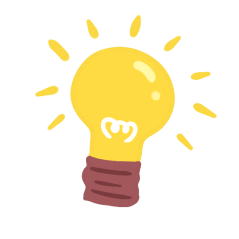 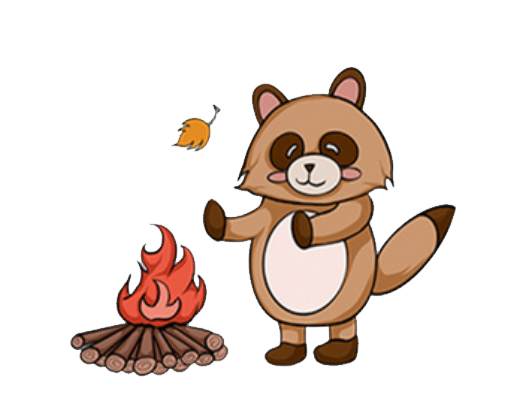 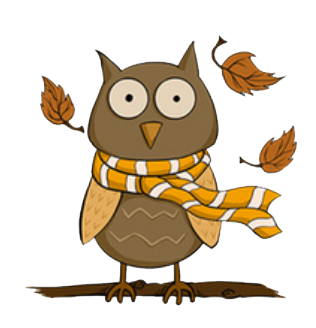 Thank you